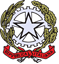 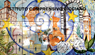 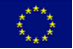 PORTALE ARGO
SECONDA PARTE
PROGRAMMI E PROGRAMMAZIONE
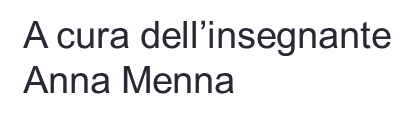 PERCHE’ PROGRAMMA E PROGRAMMAZIONE
1) Programma si riferisce di più alla scuola secondaria . Si parla di moduli e argomenti
2) Programmazione si riferisce alla scuola primaria. Si allega il file dell’intera programmazione
Programmazione
Appare una finestra con il database delle classi da me predisposto
Ho pensato di creare cartelle per interclassi, ma si potevano creare anche  per discipline, o quella settimanale
Evidenziando la classe si accende un’icona : AGGIUNGI DOCUMENTO
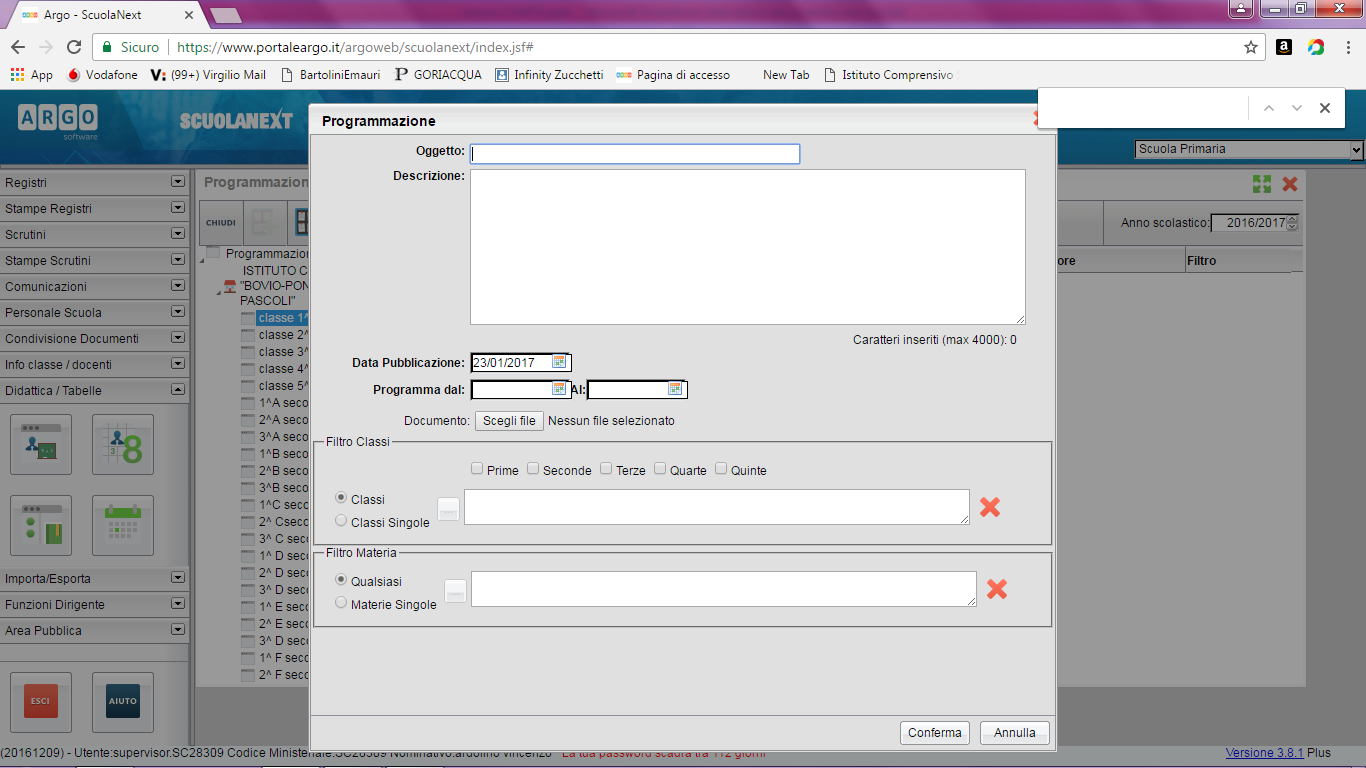 Apparirà la finestra che consente di indicare l’oggetto ,la descrizione, il periodo ( può essere anche settimanale) e decidere a quali classi si riferisce. Può essere anche per disciplina. Tutto si predispone in questa finestra. A questo punto si allega il file che abbiamo precedentemente predisposto
Programma
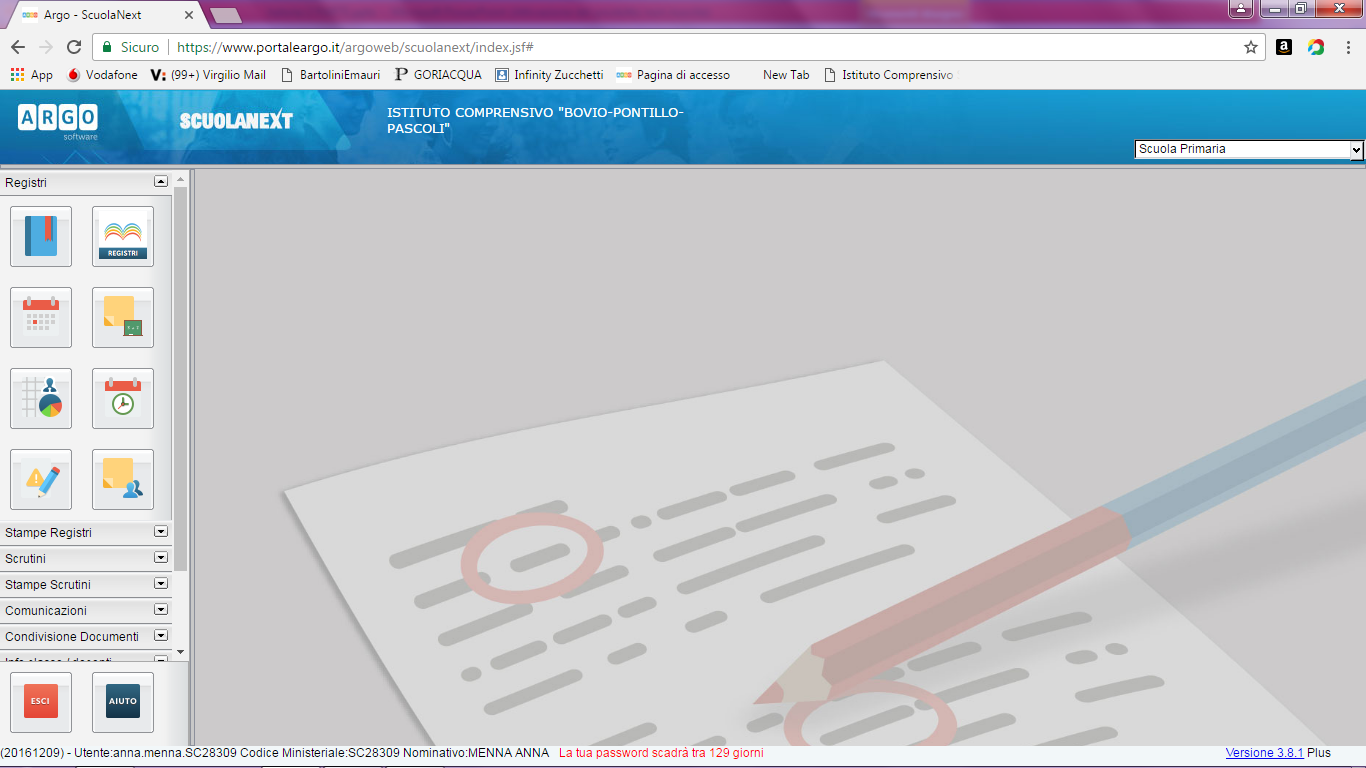 Per inserire il programma portarsi su didup
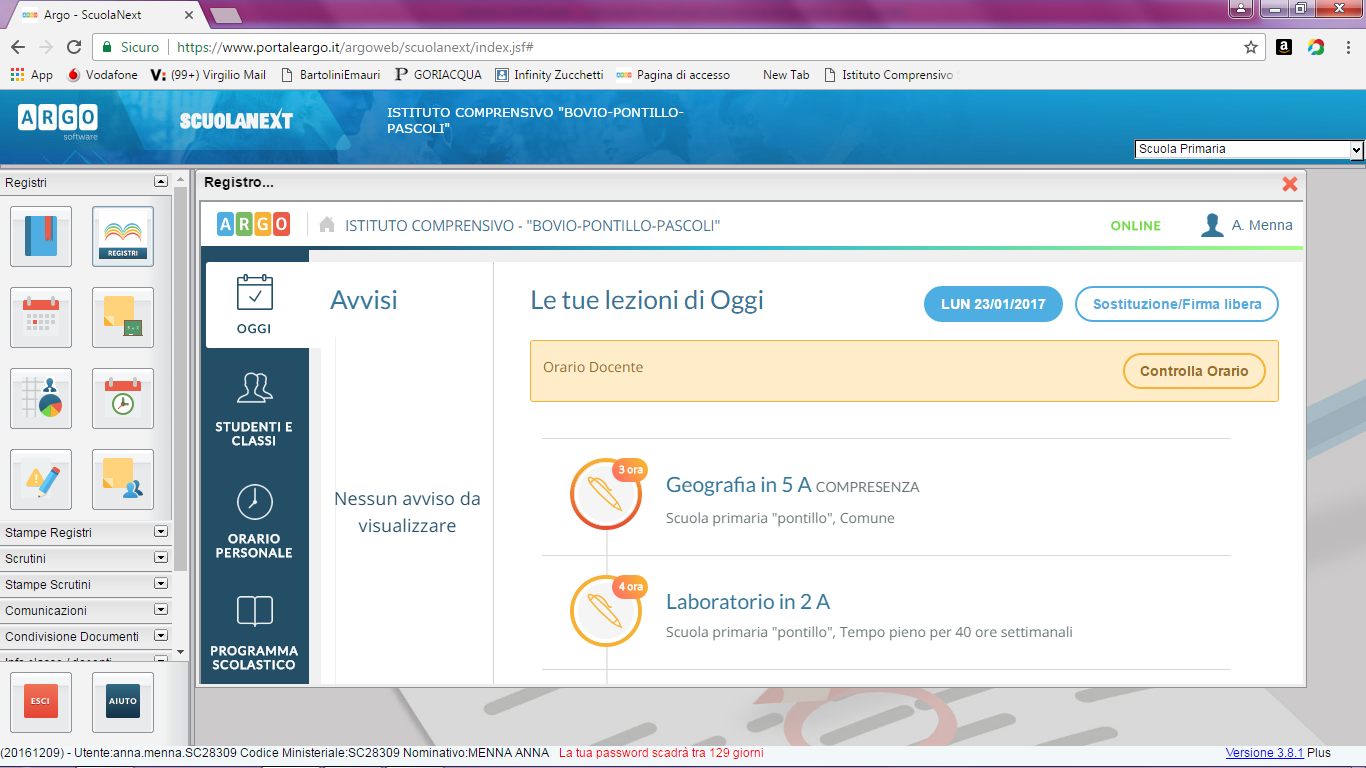 Si seleziona la classe
Si seleziona la materia
Aggiungi modulo
Si copia il modulo o l’argomento e si incolla in questo riquadro
Si salva
Noterete che appaiono dei numeri. Rappresentano l’ordine dei moduli
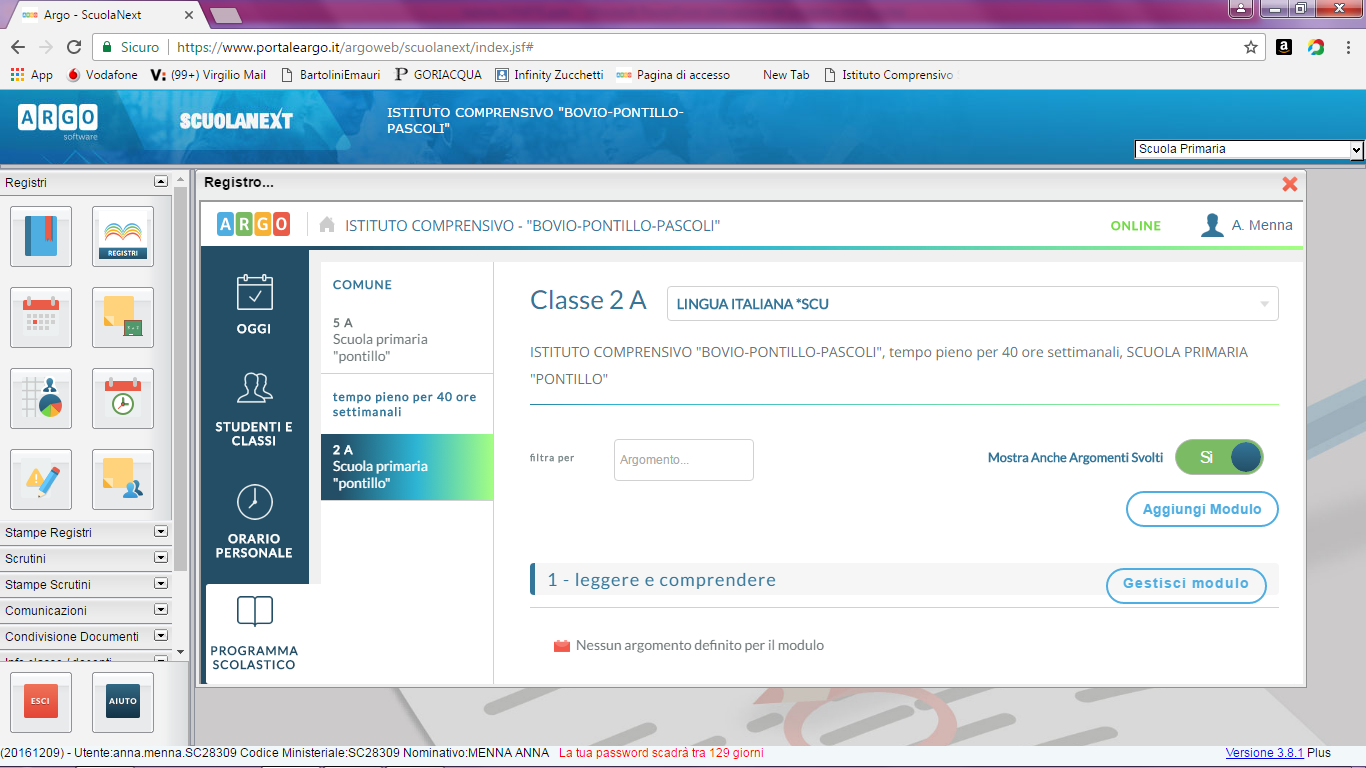 Vengono riportati tutti gli argomenti
Gestisci modulo
Si aggiunge l’argomento di pertinenza del modulo
Descrizione dell’argomento
Periodo di svolgimento
Predisposti tutti i moduli e gli argomenti:
Si importano direttamente
Apparirà la cartella degli argomenti secondo l’ordine stabilito
Si conferma
Si evidenzia il modulo
In automatico apparirà l’attività